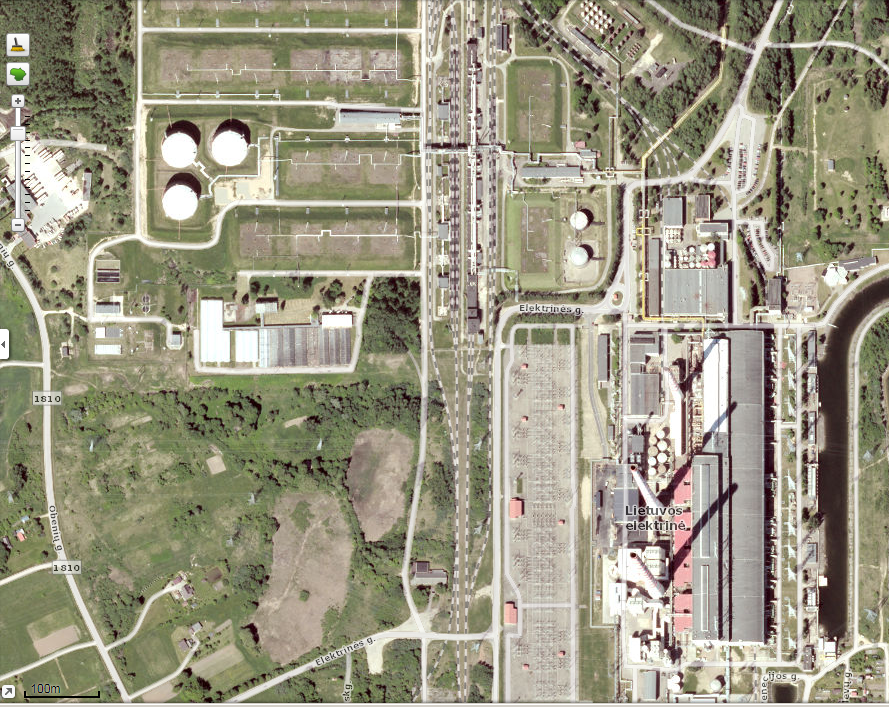 Rezervuarai (sandėliavimas)
Perdirbimo baras
Geotopų žemėlapis (GEOLIS)
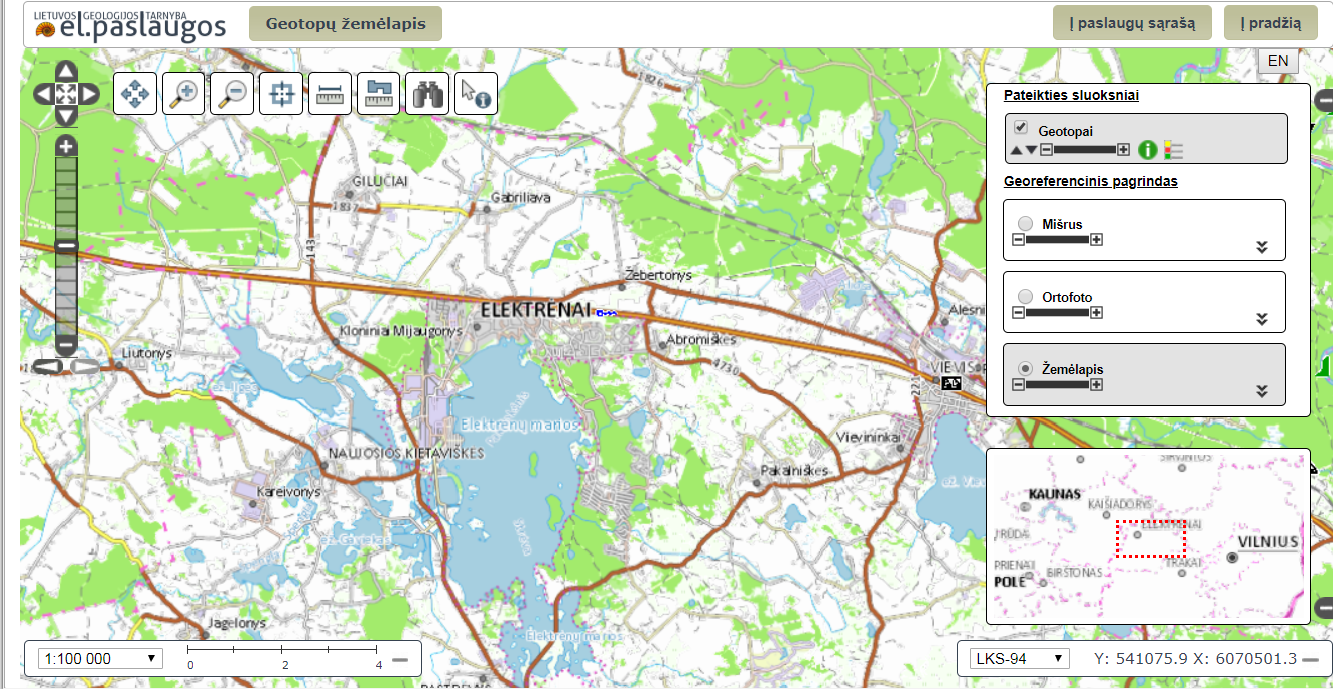 PŪV vieta
Pelkės ir durpynai(GEOLIS)
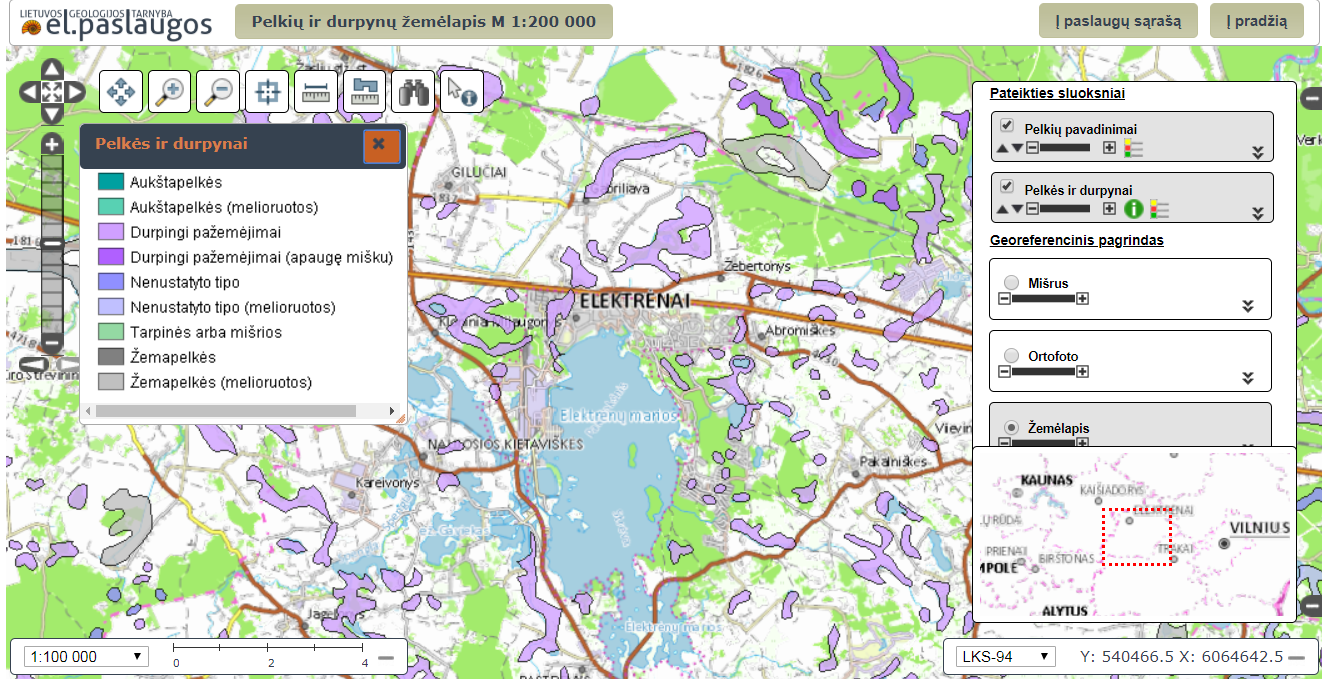 PŪV vieta
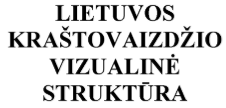 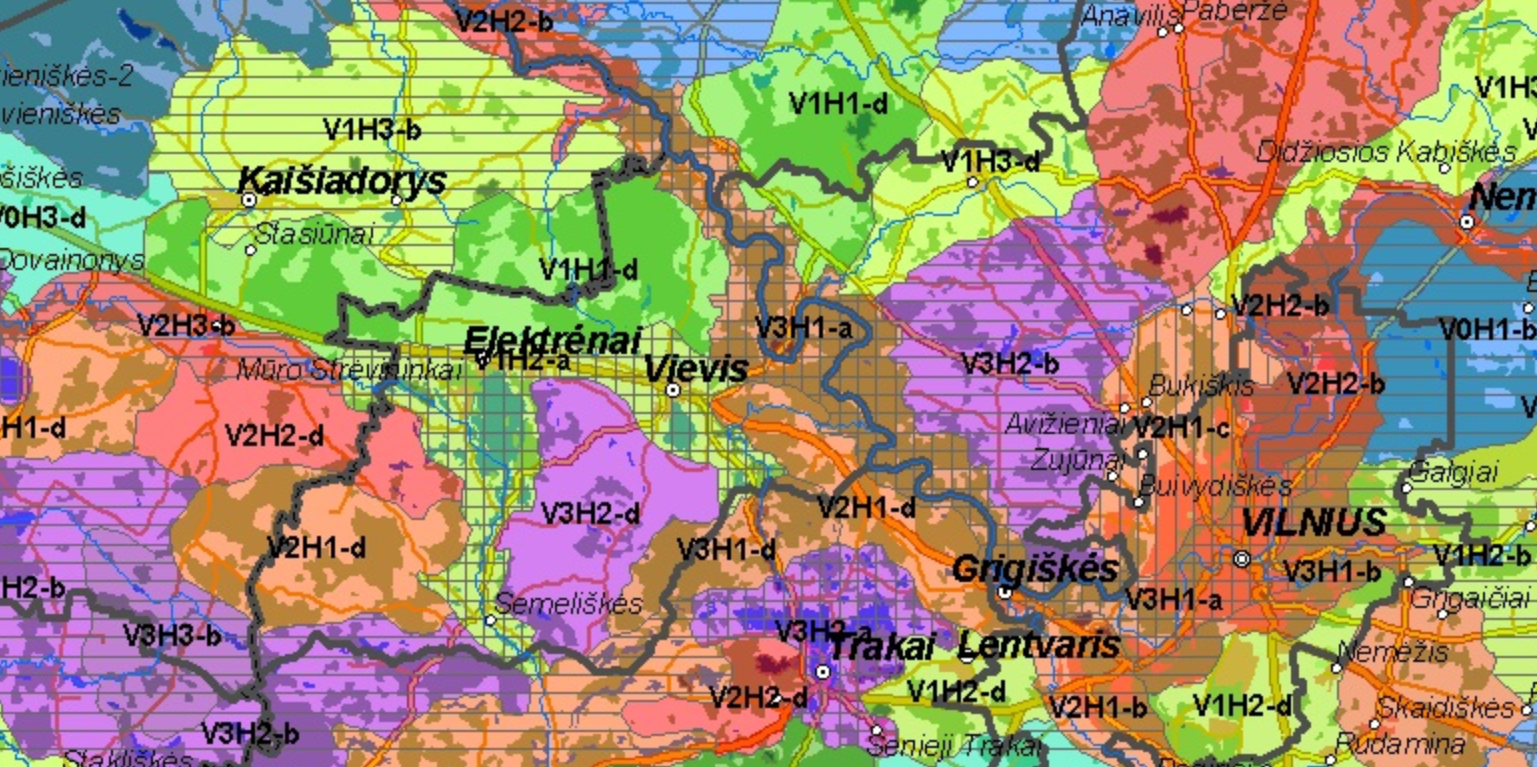 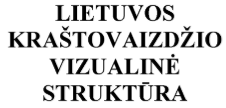 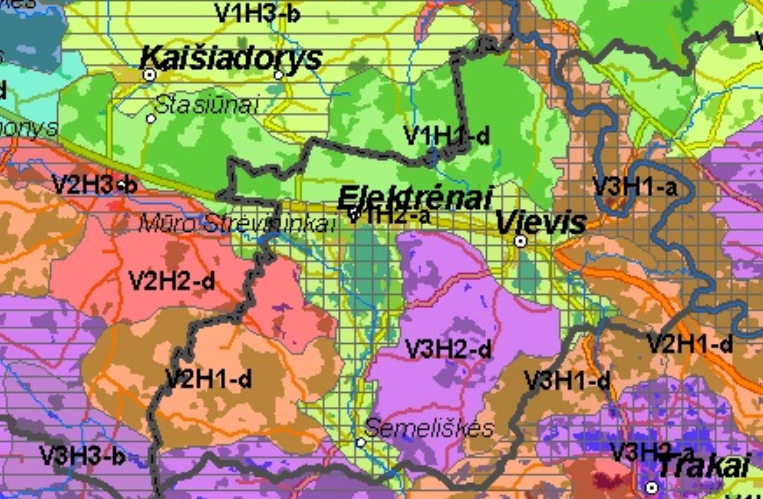 PŪV vieta
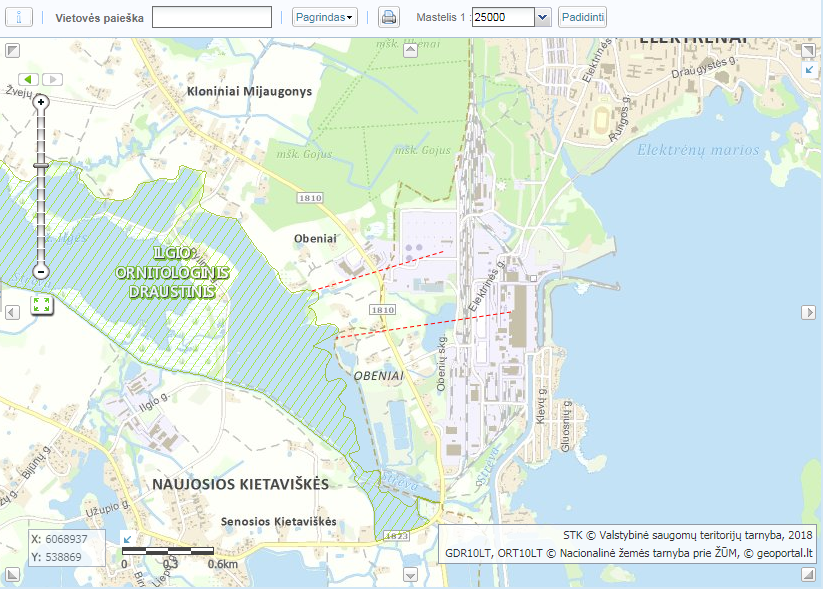 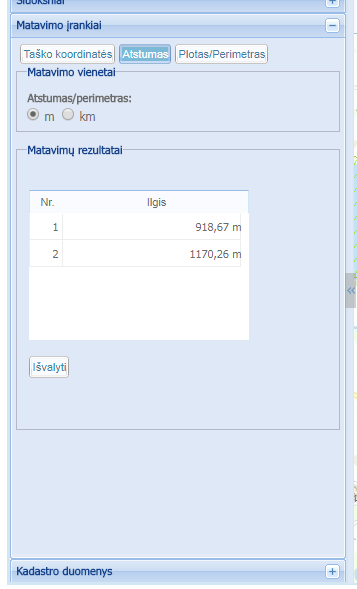 PŪV vieta
1
2
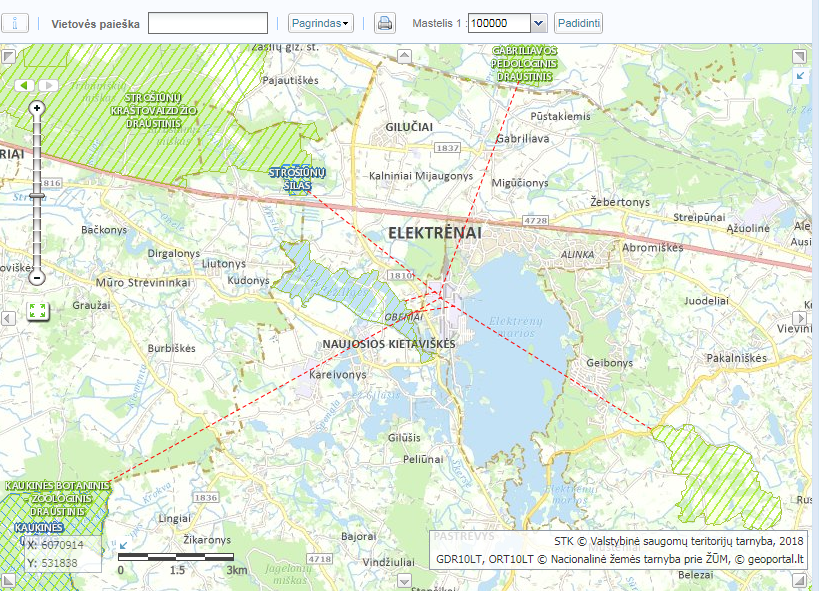 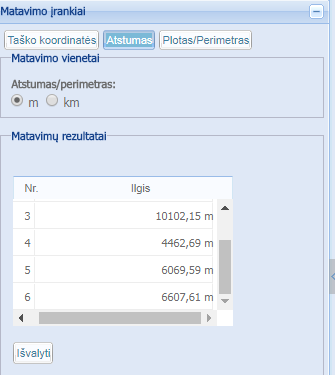 5
4
PŪV vieta
6
3
NATURA 2000
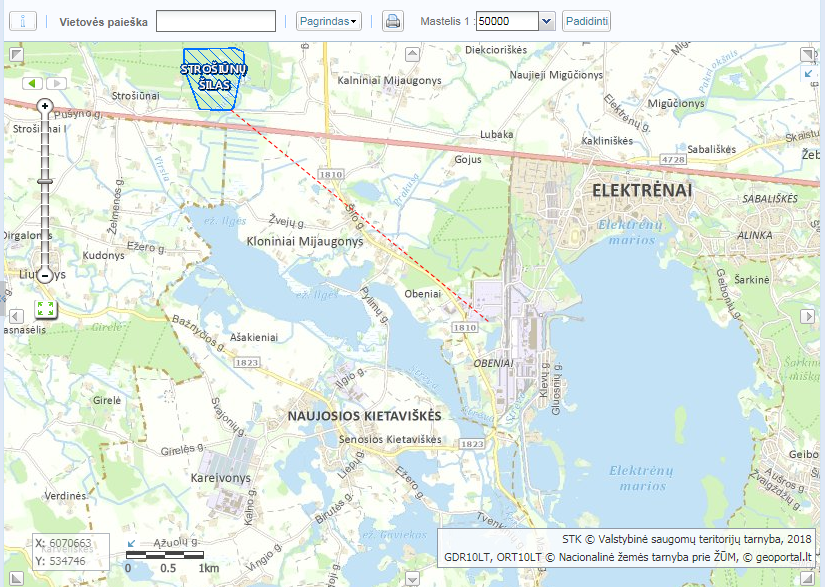 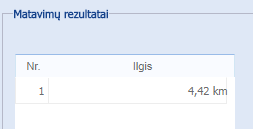 GEOTOPAI
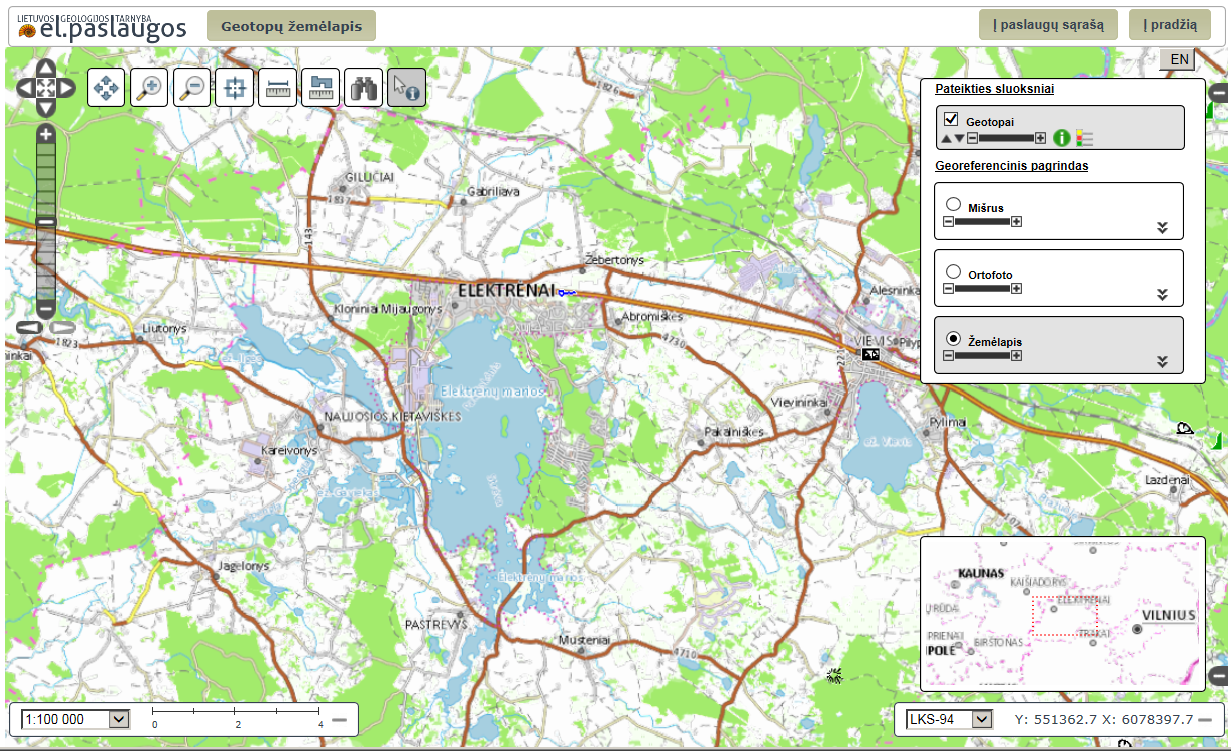 Nr. 249
Nr. 116
PŪV
Nr. 297
GEOLOGINIŲ PROCESŲ ŽEMĖLAPIS
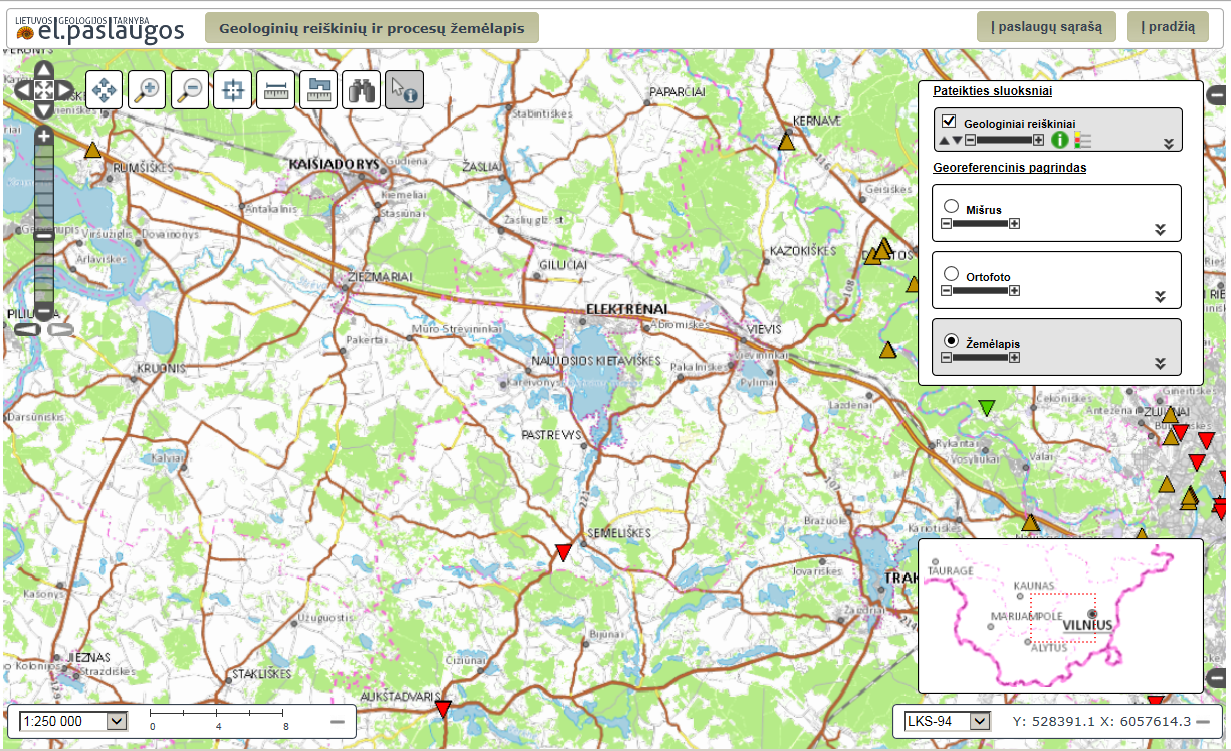 PŪV
Nr. 720, 721
Artimiausi miškai
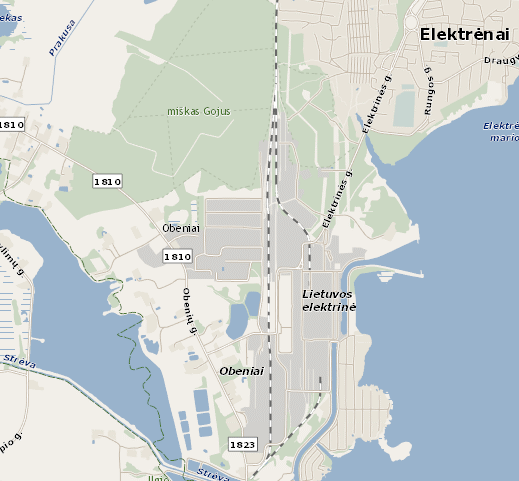 PŪV
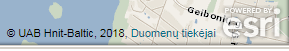 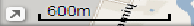 ARTIMIAUSI VANDENS TELKINIAI
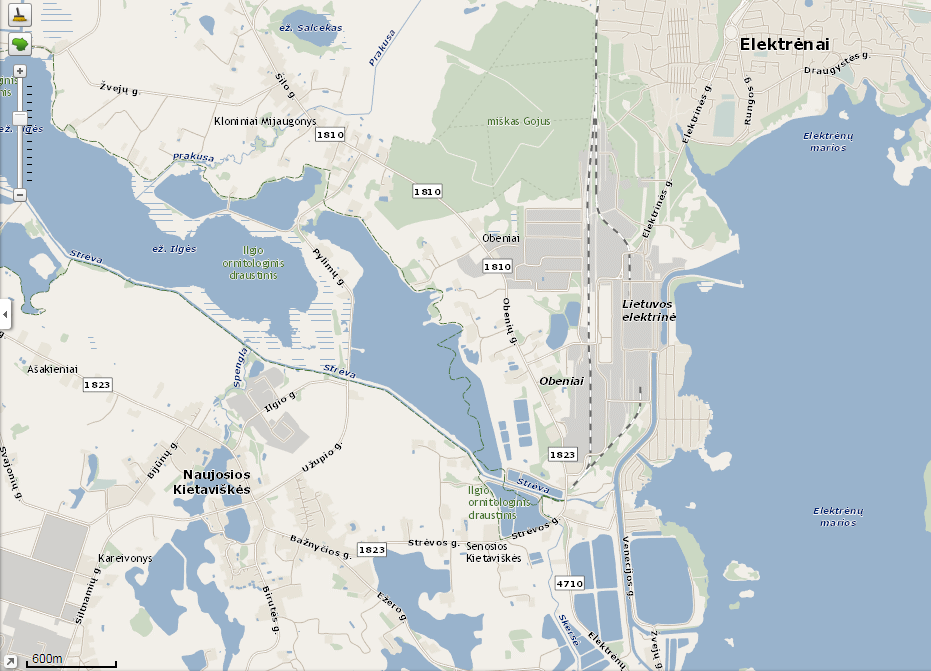 PŪV
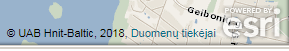 nekilnojamosios kultūros vertybės
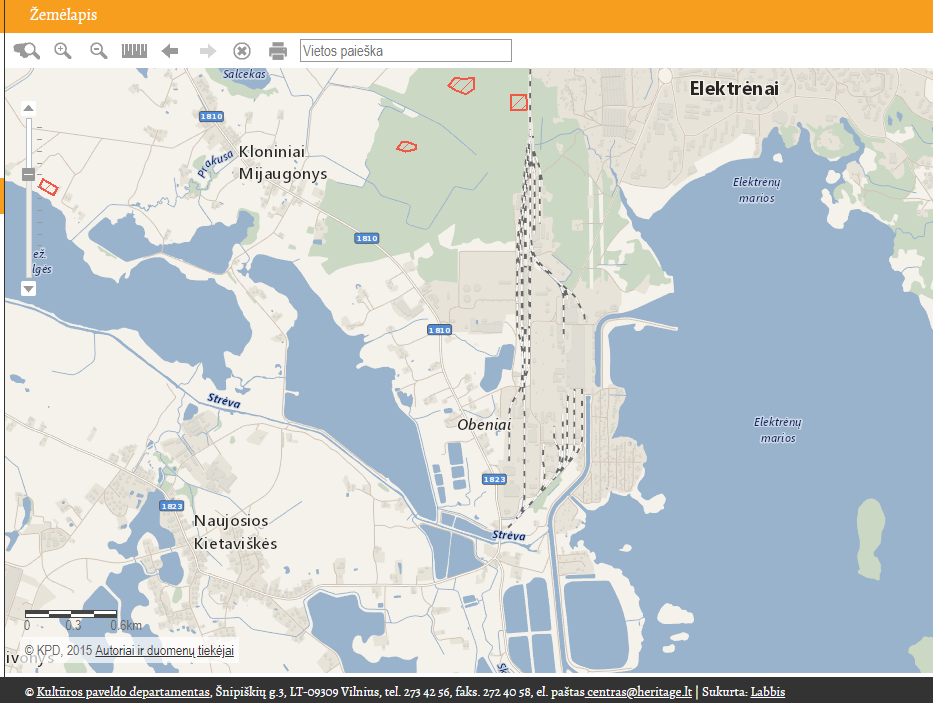 2969
16184
16304
PŪV
Gojaus, Perkūnkiemio, Elektrėnų pilkapynas
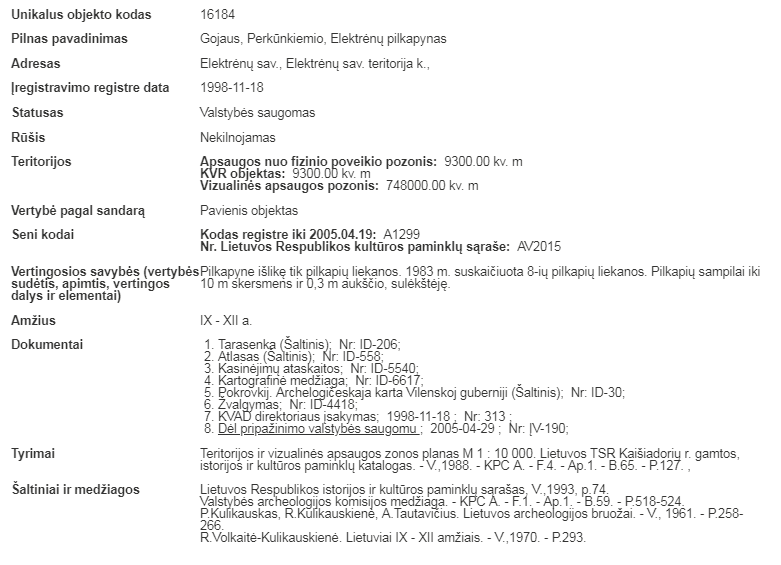 Gojaus, Kloninių Mijaugonių pilkapynas, vad. Prancūzų kapais
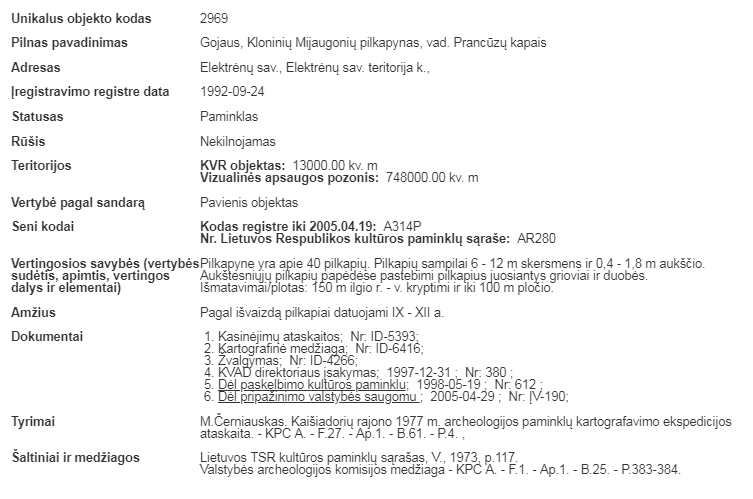 Gojaus, Kloninių Mijaugonių pilkapynas II
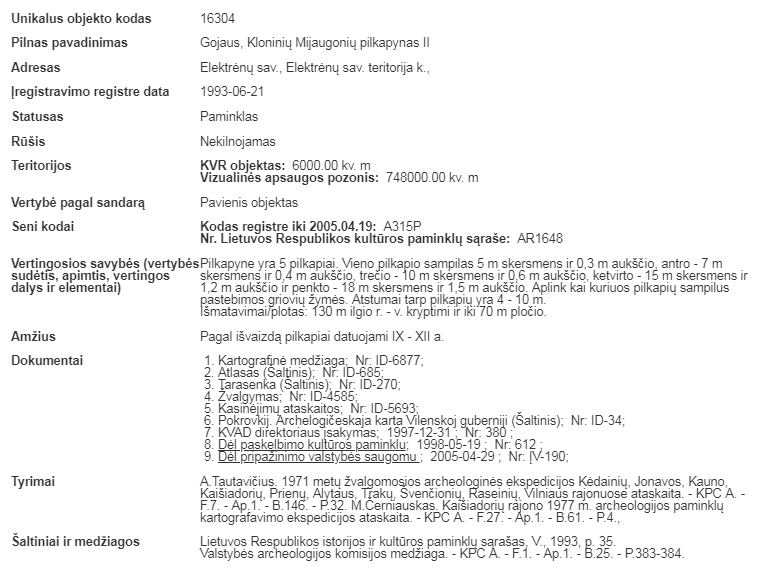